PRIMER ENCUENTRO DE RECTORES Y DIRECTORES RURALES
Enero 25 de 2022
¡BIENVENIDOS!
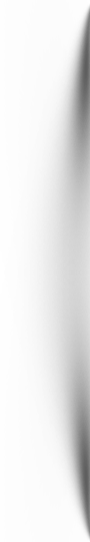 PRIMER ENCUENTRO DE RECTORES Y DIRECTORES RURALES
Saludo e intervención de la Señora Secretaria de Educación
Acompañamiento a Planes de Mejora. Grupo de Calidad
Orientaciones para el ejercicio de Inspección y Vigilancia año 2022. Área Inspección y Vigilancia.
Matrícula SIMAT, Transporte Escolar, Educación de Adultos, Internados y PAE. Área de Cobertura
Recursos FOME. Área de Bienes y Servicios.
 Trámites administrativos. Área de Recursos educativos
Cierre
01
Agenda
SED HUILA 2022
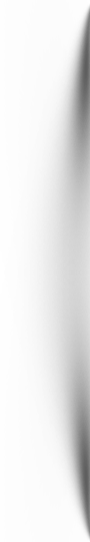 2. PLAN ACOMPAÑAMIENTO 
PEI - PMI/PMC - POA 
El Grupo de Calidad
2.1 Evaluación institucional: 
Pruebas internas y externas 
Desempeño de los educadores 
Gestión integral de los EE y Caracterización – perfil  sector .
2.2 Mejoramiento de EE: 
Formación
Proyectos educativos y Planes de mejora (PMI/PMC/POA)
Experiencias de administración – investigación,  Currículo y Foros 
Estrategias  de Articulación para el SER, la Educación laboral, Emprendimiento y Productividad.
Transversalidad,  Convivencia y orientación estudiantil, Escuelas de Familia Proyectos pedagógicos obligatorios y Temas transversales
2.3 Educación inicial
Caracterización y Lineamientos (Política, Referentes)
Asistencia Técnica Integral (Trabajo de campo Presencial y Remoto)
Monitoreo y Control
2020 - 2021
2016 - 2019
2013 - 2015
ANTECEDENTES
Para agregar la imagen deberás enviar los Textos y la transparencia al fondo. Luego envía la imagen al fondo para restituir sus posiciones originales.
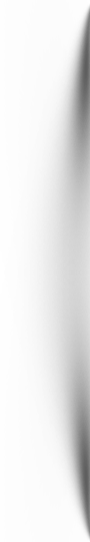 DESEMPEÑO OFICIALES
ANTECEDENTES
2021
2019
2020
2016
0%
0%
0%
0%
A+
A
B
C
D
6%
10%
8%
7%
24%
31%
24%
41%
41%
41%
41%
43%
29%
18%
27%
9%
Para agregar la imagen deberás enviar los Textos y la transparencia al fondo. Luego envía la imagen al fondo para restituir sus posiciones originales.
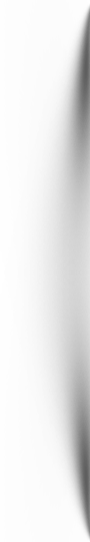 PUNTAJE PROMEDIO AREAS
ANTECEDENTES
2021
2019
2020
2016
50
51
51
51
MTM
CNN
CSC
LC
ING
49
50
50
50
45
45
46
49
47
48
47
52
45
46
44
49
P. G
237
242
240
251
Para agregar la imagen deberás enviar los Textos y la transparencia al fondo. Luego envía la imagen al fondo para restituir sus posiciones originales.
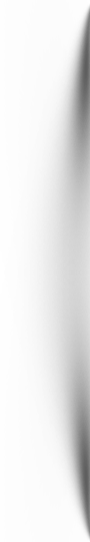 Educación Vial, GER, Convivencia, Manuales de Convivencia y  EPFC (Alianza Escuela – Familia y sociedad)
SER: Educación cognitiva y Educación emocional
Orientación vocacional, Emprendimiento y Productividad
Evaluación: SIEE + SABER  (EVA)
Mejorar Lectura crítica y  Matemáticas
Experiencias: Innovación – Investigación
Profundizar Formación  en Planificación curricular y Proyectos.
RETO 2020 - 2023
01
Necesidades
Escuela más relacionada con los Saberes: Conocer, Hacer, Ser  y decidir.
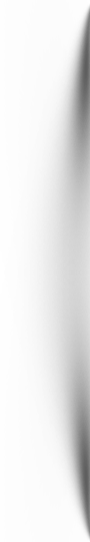 RETO 2020 - 2023
Planeación curricular : Programación y  Planes de aula.
Inserción en componentes de gestión del Proyecto educativo, PMI y POA.  
Definir proyectos y aplicar en el aula
Participación social
Búsqueda de Incentivos
PLAN ACOMPAÑAMIENTO PMI/PMC
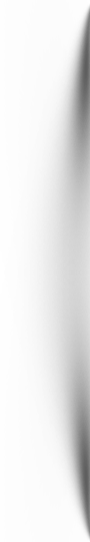 PRIMER ENCUENTRO DE RECTORES Y DIRECTORES RURALES 2022
¡Gracias!
Continuación de la Agenda